INTEGRALES DOBLES SOBRE REGIONES RECTANGULARES
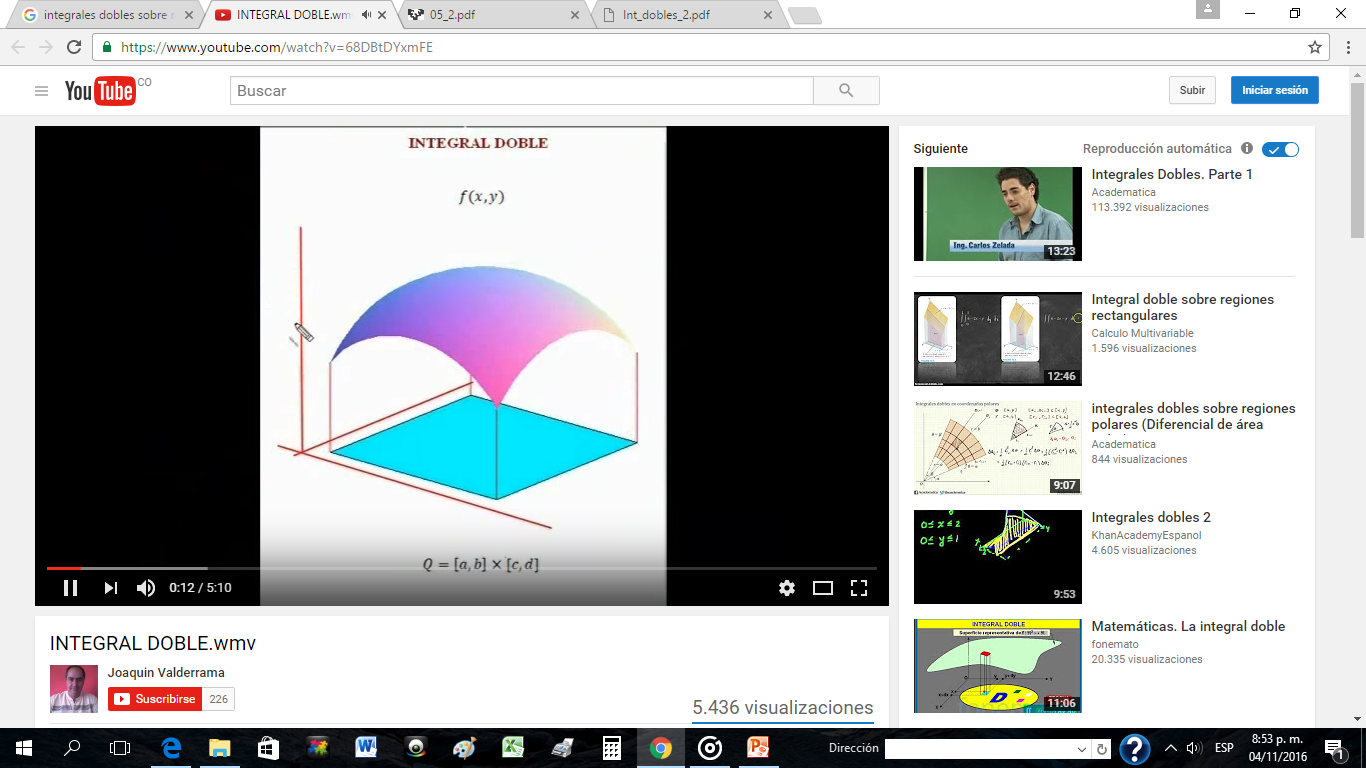 Se pretende encontrar el volumen del solido formado bajo la superficie y sobre la región rectangular D
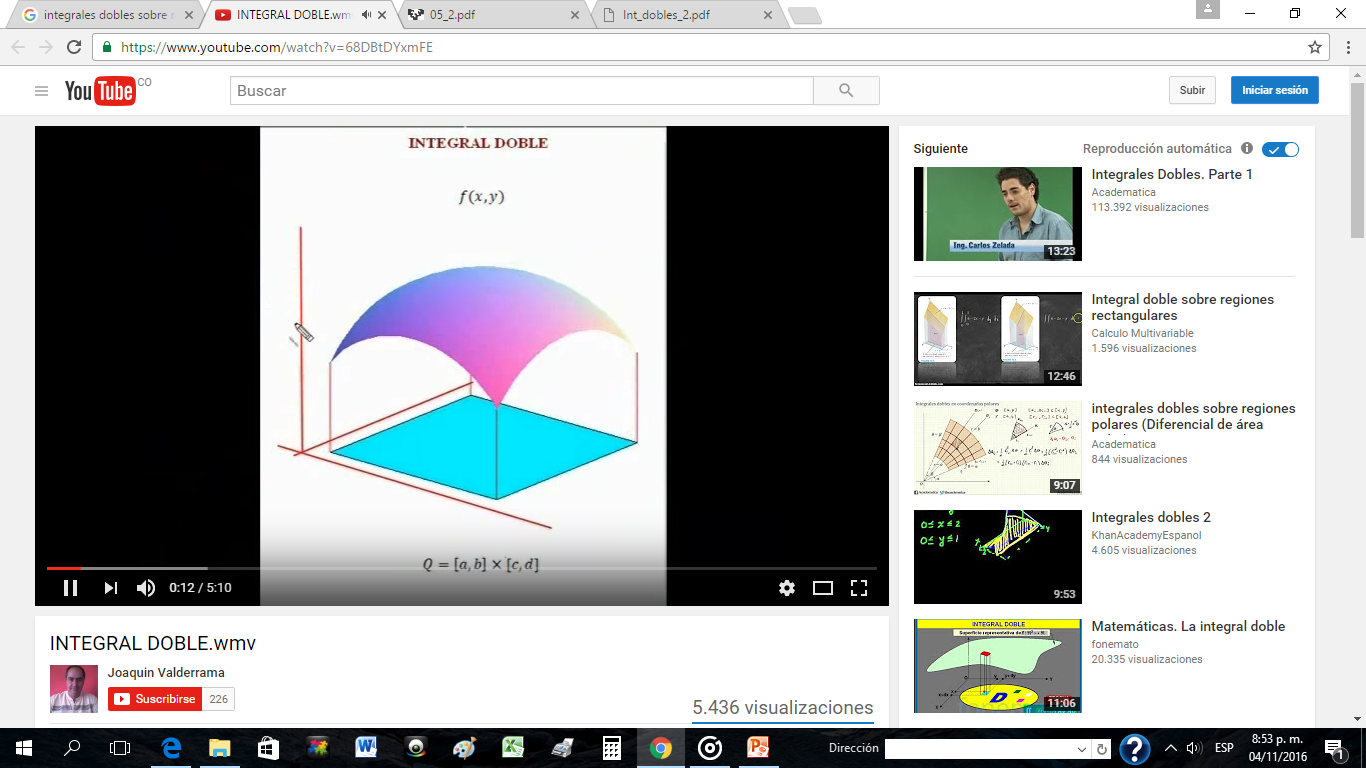 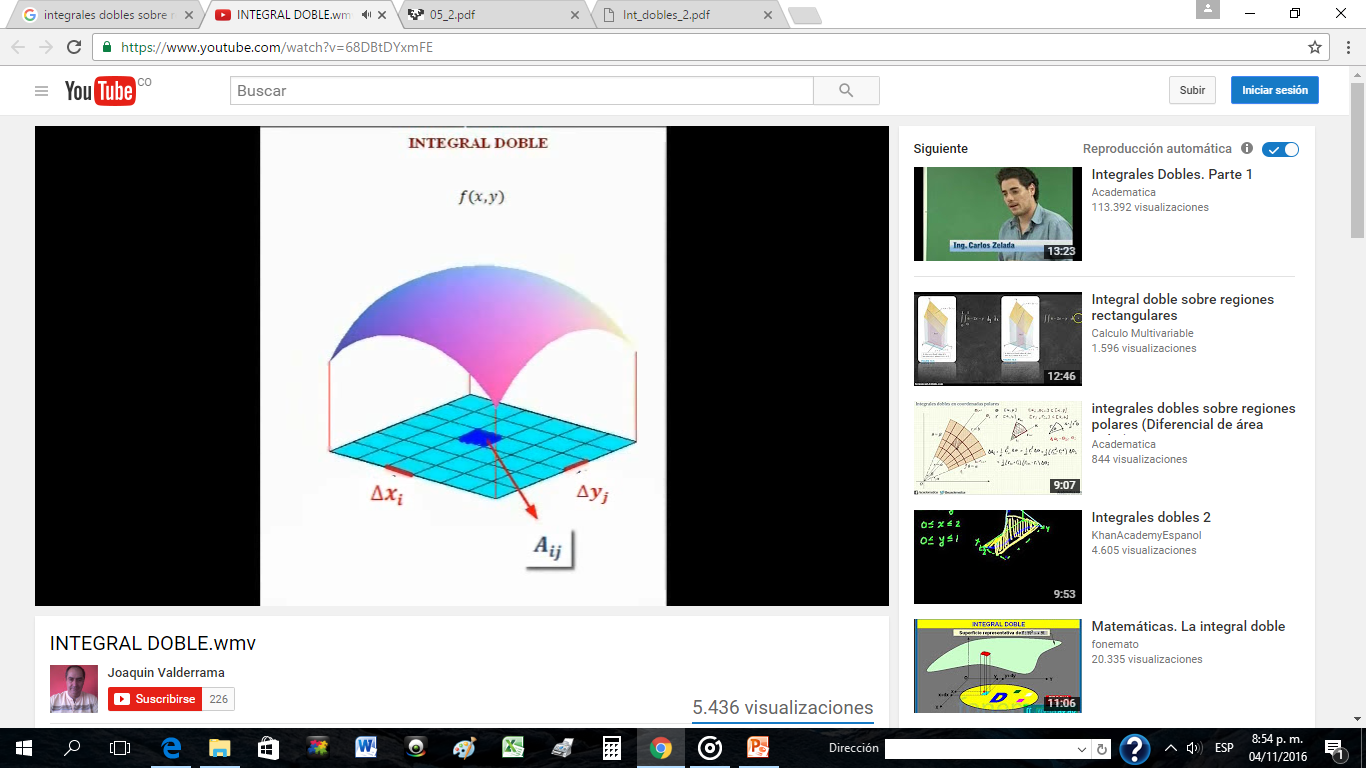 Sobre cada subregión, construimos una columna hasta la superficie
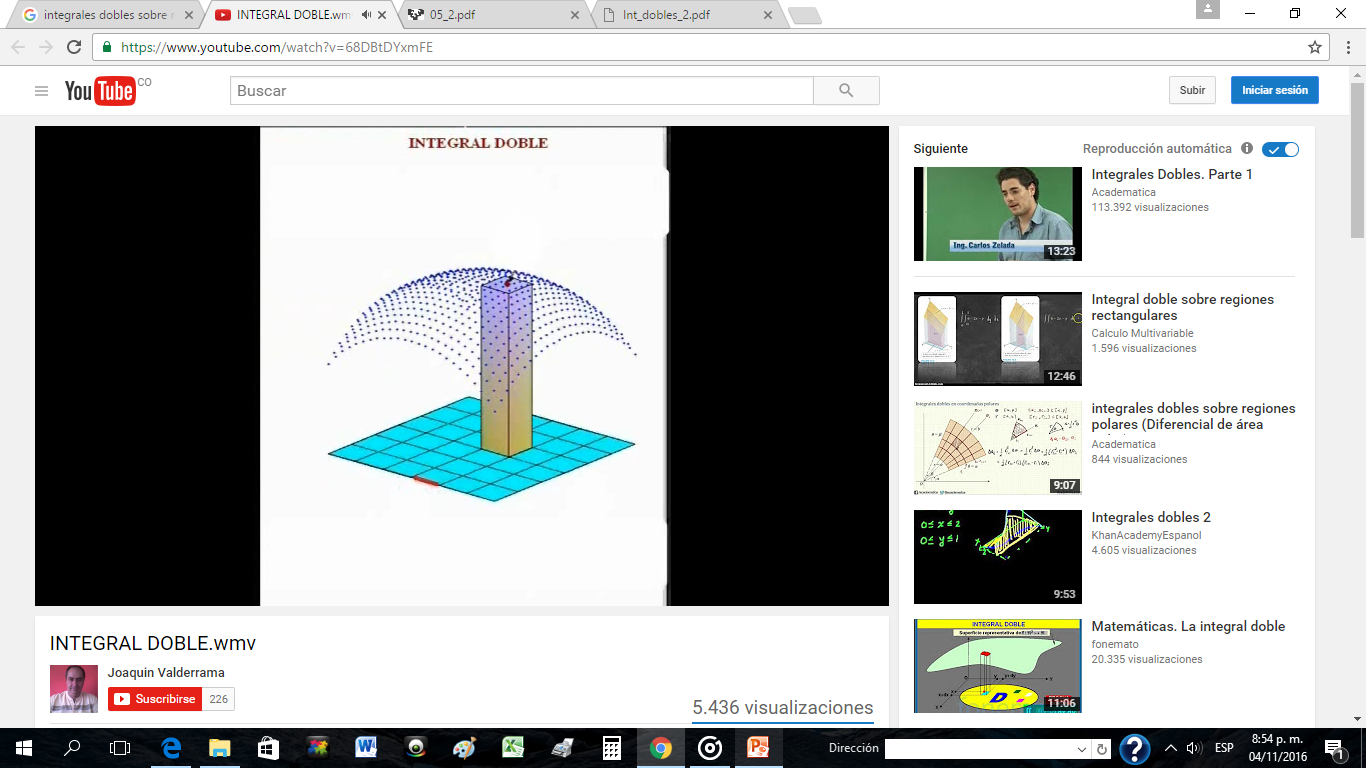 La altura de cada columna esta determinada por la superficie
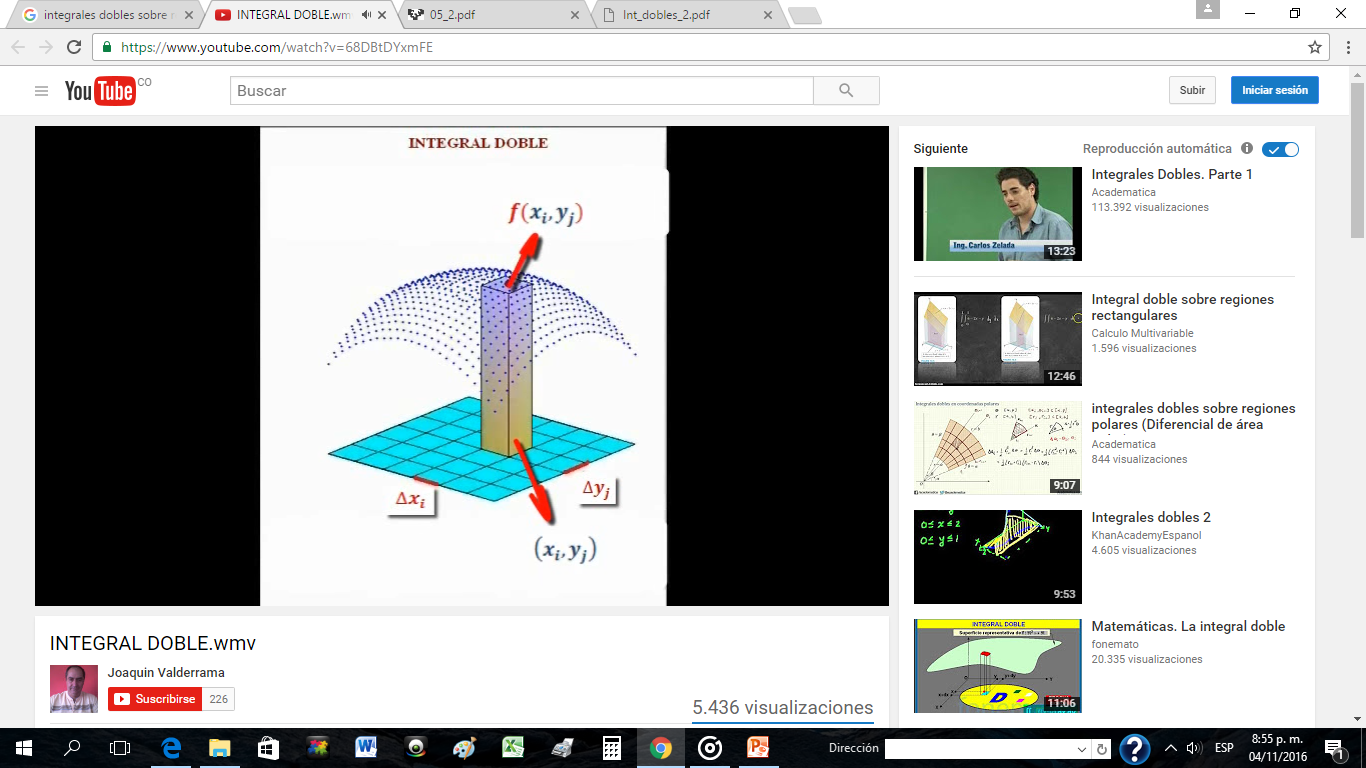 El volumen de cada columna, viene dada por la expresión
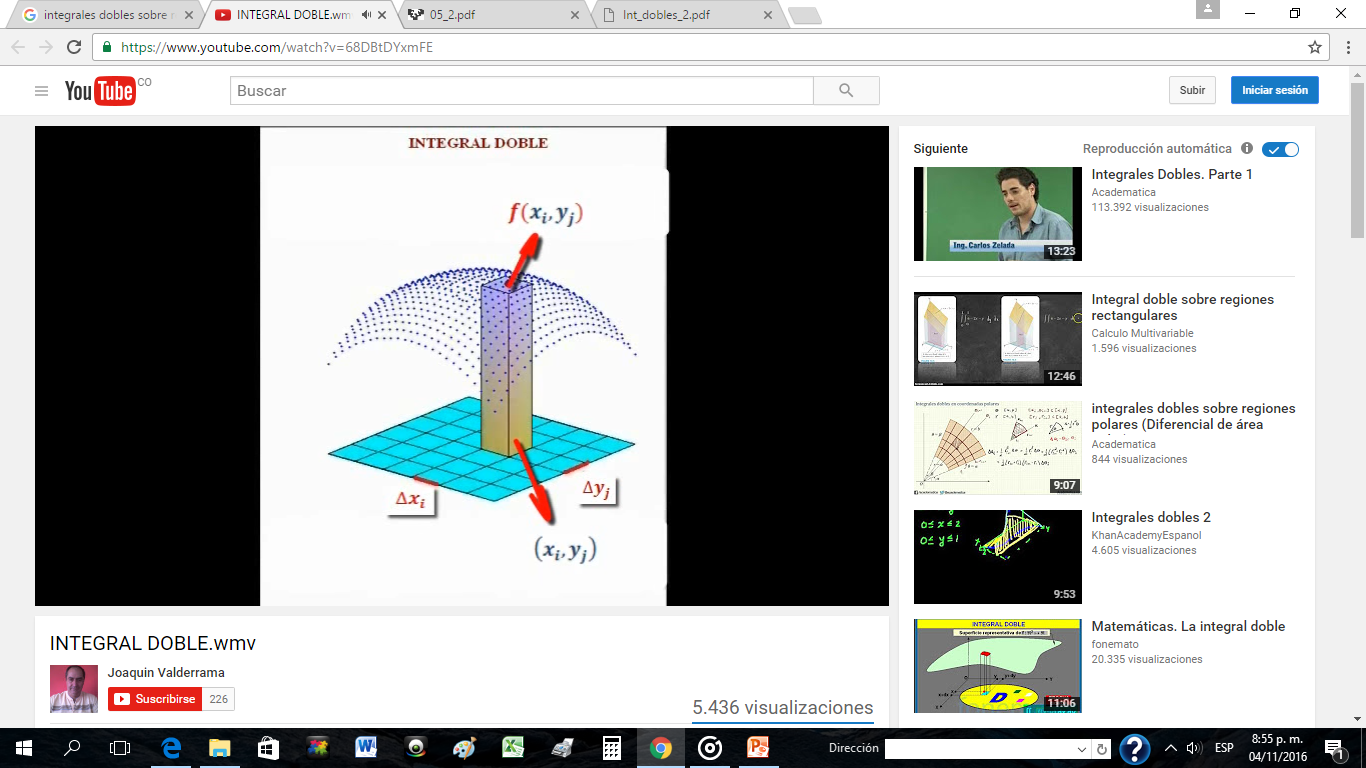 Dibujamos las columnas sobre cada subregión, hasta completar toda la región D.
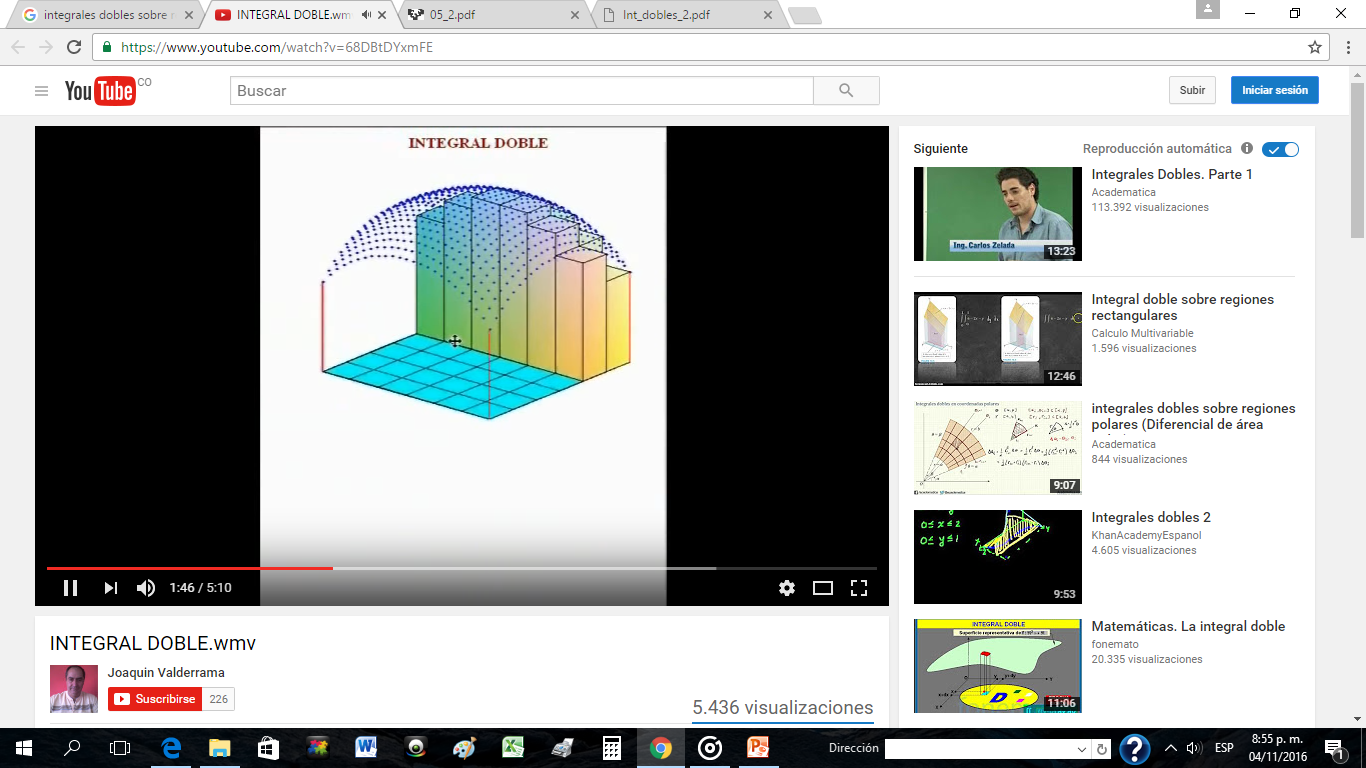 Dibujamos las columnas sobre cada subregión, hasta completar toda la región D.
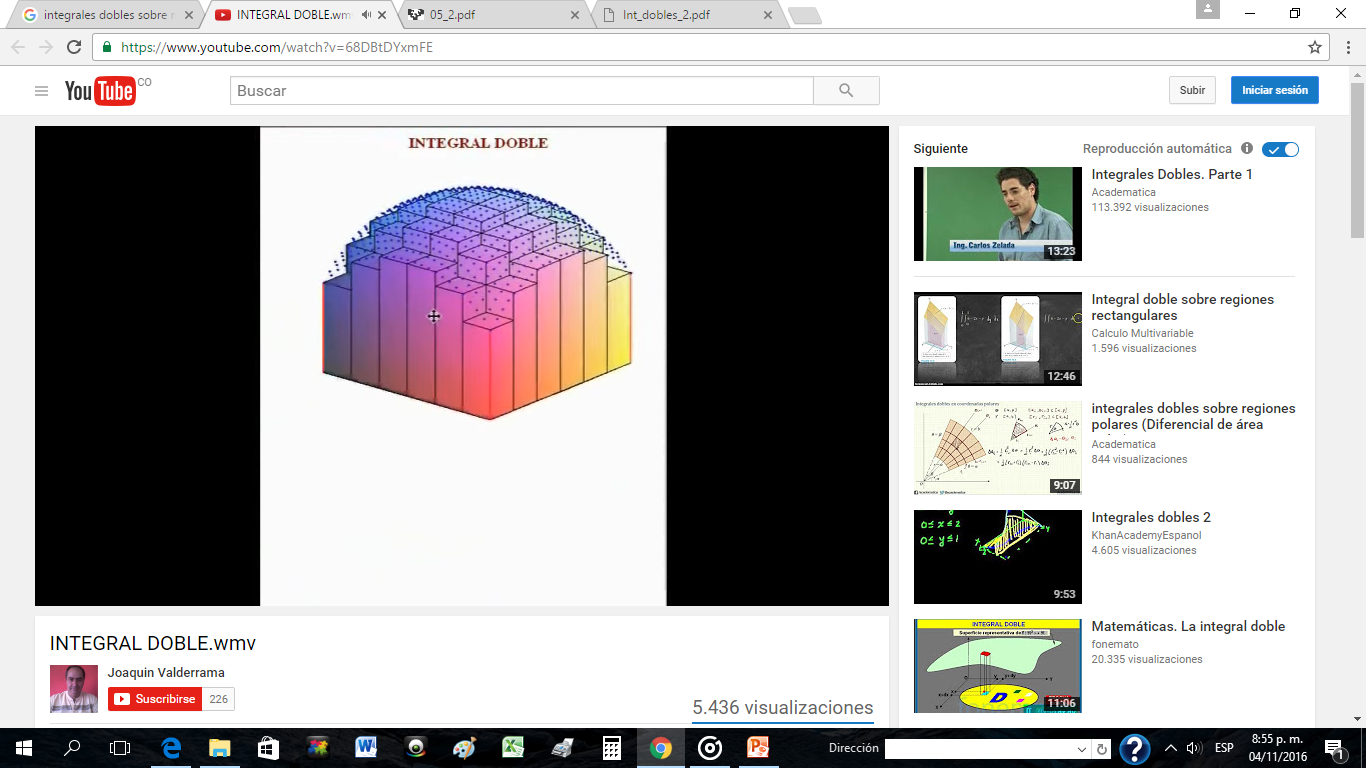 El Volumen del solido es aproximadamente igual, a la suma de los volúmenes de todas las columnas construidas sobre la región rectangular
El limite anterior denota la integral doble definida
Se debe tener cuidado con a ubicación de los limites de integración
LIMITES DE LA VARIABLE MAS EXTERNA
Se debe tener cuidado con a ubicación de los limites de integración
LIMITES DE LA VARIABLE MAS INTERNA
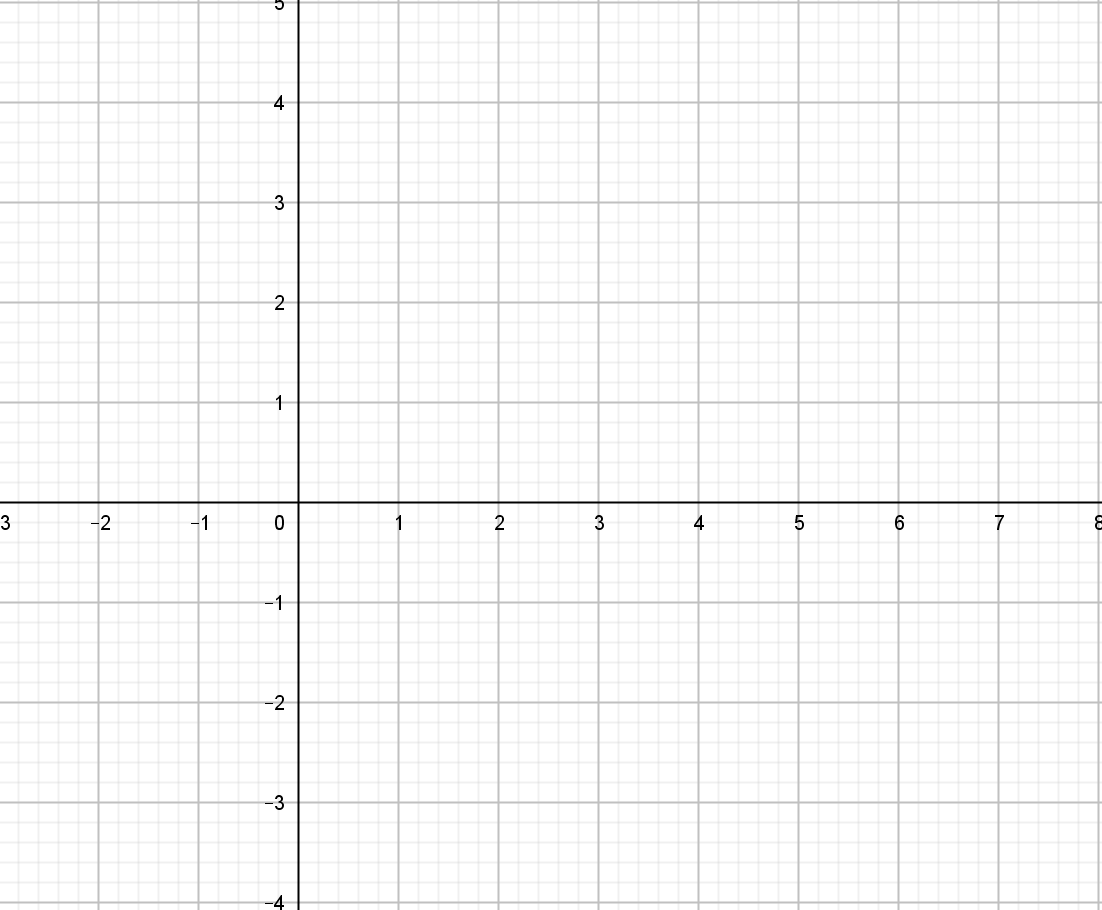 Área de integración
Cuando se evalúa una integral doble, evaluamos primero la integral mas interna, es decir cuando la variable de integración es y.
En las integrales de varias variables , se cumple que
TEOREMA DE FUBINI
Las integrales dobles, cumplen las mismas propiedades que las integrales definidas en una sola variable
Las integrales dobles, cumplen las mismas propiedades que las integrales definidas en una sola variable
Por ejemplo
Nos piden que evaluemos la integral de la forma
Limites de integración de la variable x
Por ejemplo
Limites de integración de la variable y
Por ejemplo
INTEGRAL A EVALUAR
Aplicando las propiedades de las integrales dobles
Evaluamos la integral con respecto a y
Aplicando las propiedades de las integrales dobles
Ahora evaluamos la integral con respecto a x
Aplicando las propiedades de las integrales dobles
Por ejemplo
Por ejemplo
Integramos primero con respecto a y, para ellos aplicamos el método de sustitución
Cambio de limites de integración para y
Aplicando integración por partes
Aplicando u procedimiento similar al empleado para calcular la integral anterior, se tiene que
Luego
Por ejemplo
Por ejemplo
Por ejemplo
Evaluar las siguientes integrales
Cuando las regiones no son rectangulares, se presentan dos casos
1. Cuando la región de integración esta definida por
La integral es de la forma
2. Cuando la región de integración esta definida por
La integral es de la forma
Por ejemplo
Parábola
Recta
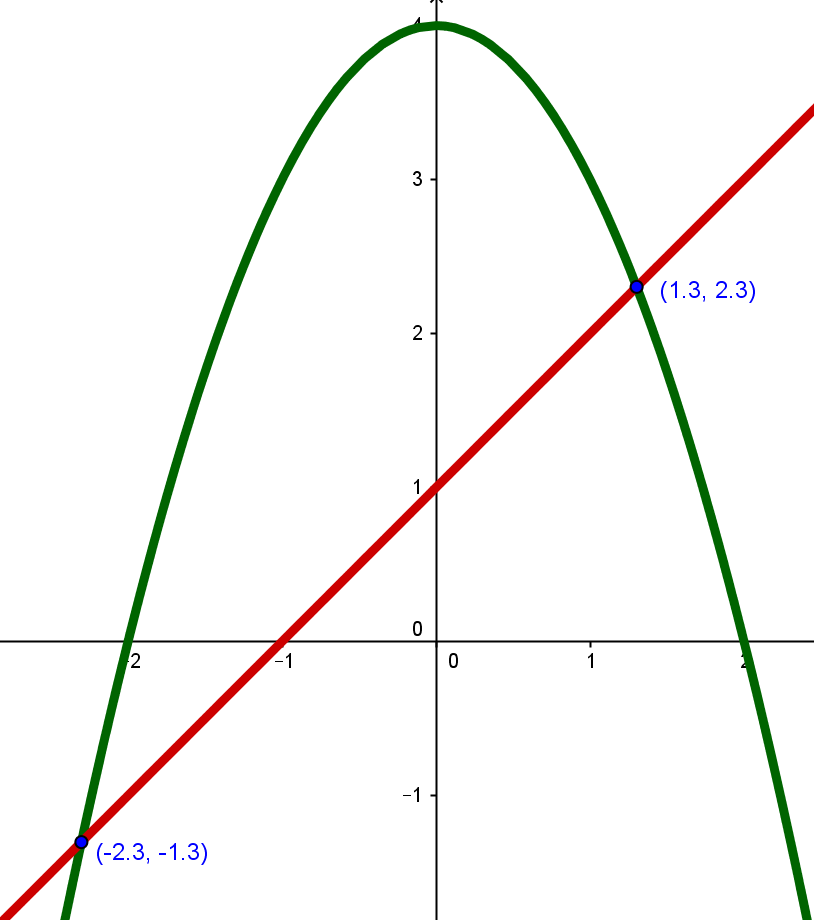 Del grafico podemos observar que
La integral queda
Evaluar la integral
Donde D es la región del plano definida por
Lo primero que debemos hacer es visualizar la región de integración, para ello hacemos
Recta creciente
Recta paralela al eje x
Parábola
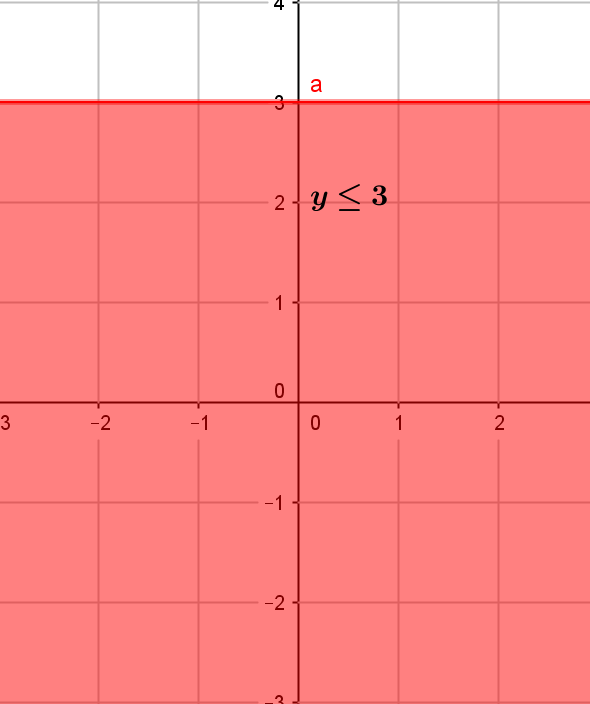 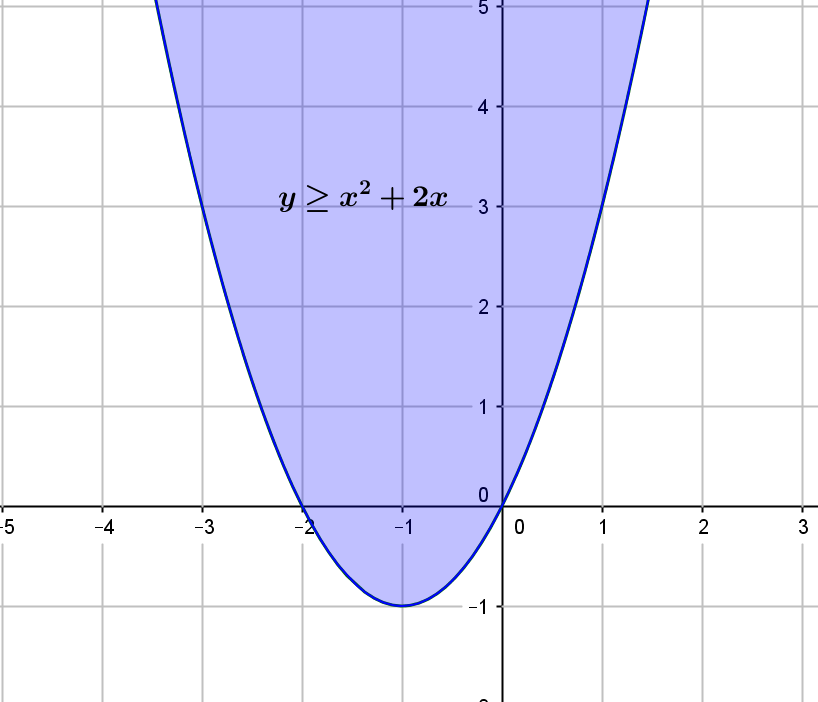 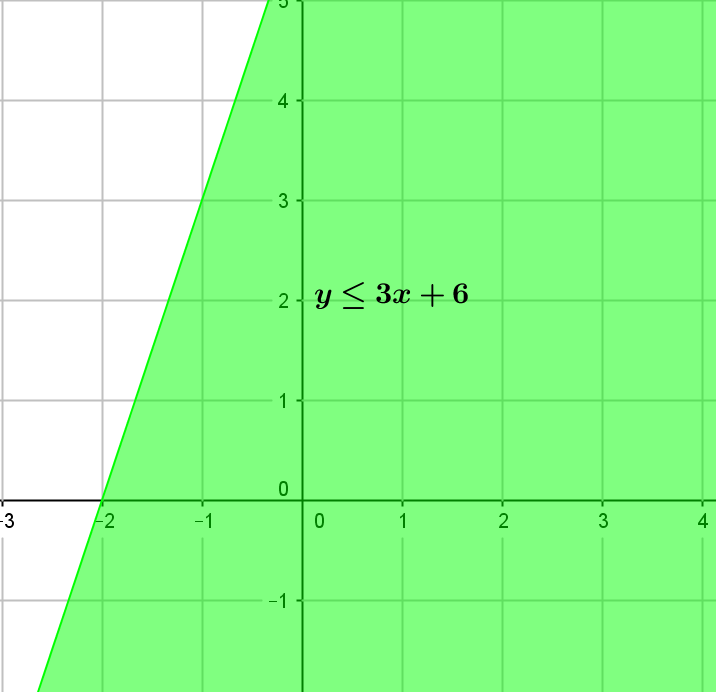 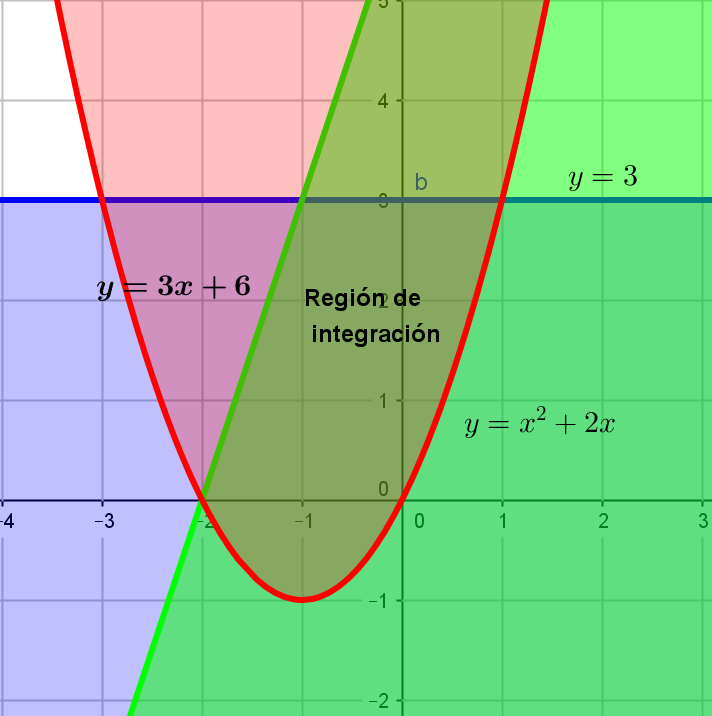 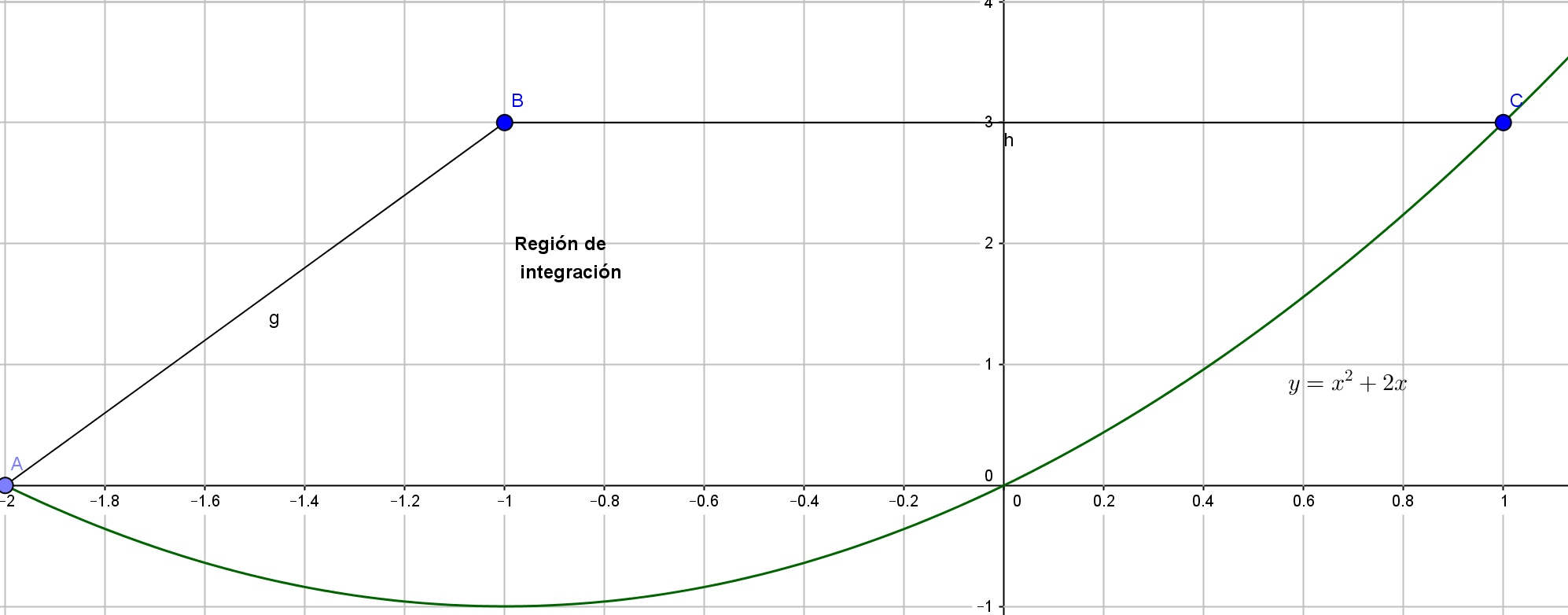 Evaluar la integral
Si intentamos resolver la  integral directamente,
Vemos que la integral con respecto a y, es muy compleja de resolver, para simplificar los cálculos  hacemos un intercambio de diferenciales,
Dibujamos la región de integración
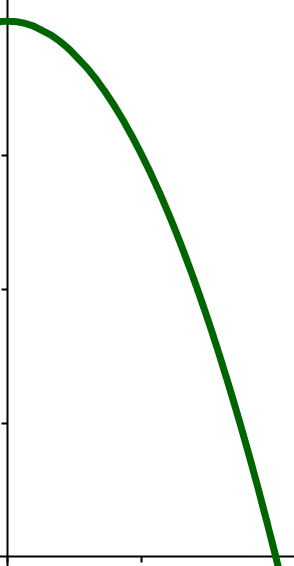 Trabajamos con los limites de integración
Desarrollamos la integral en la forma